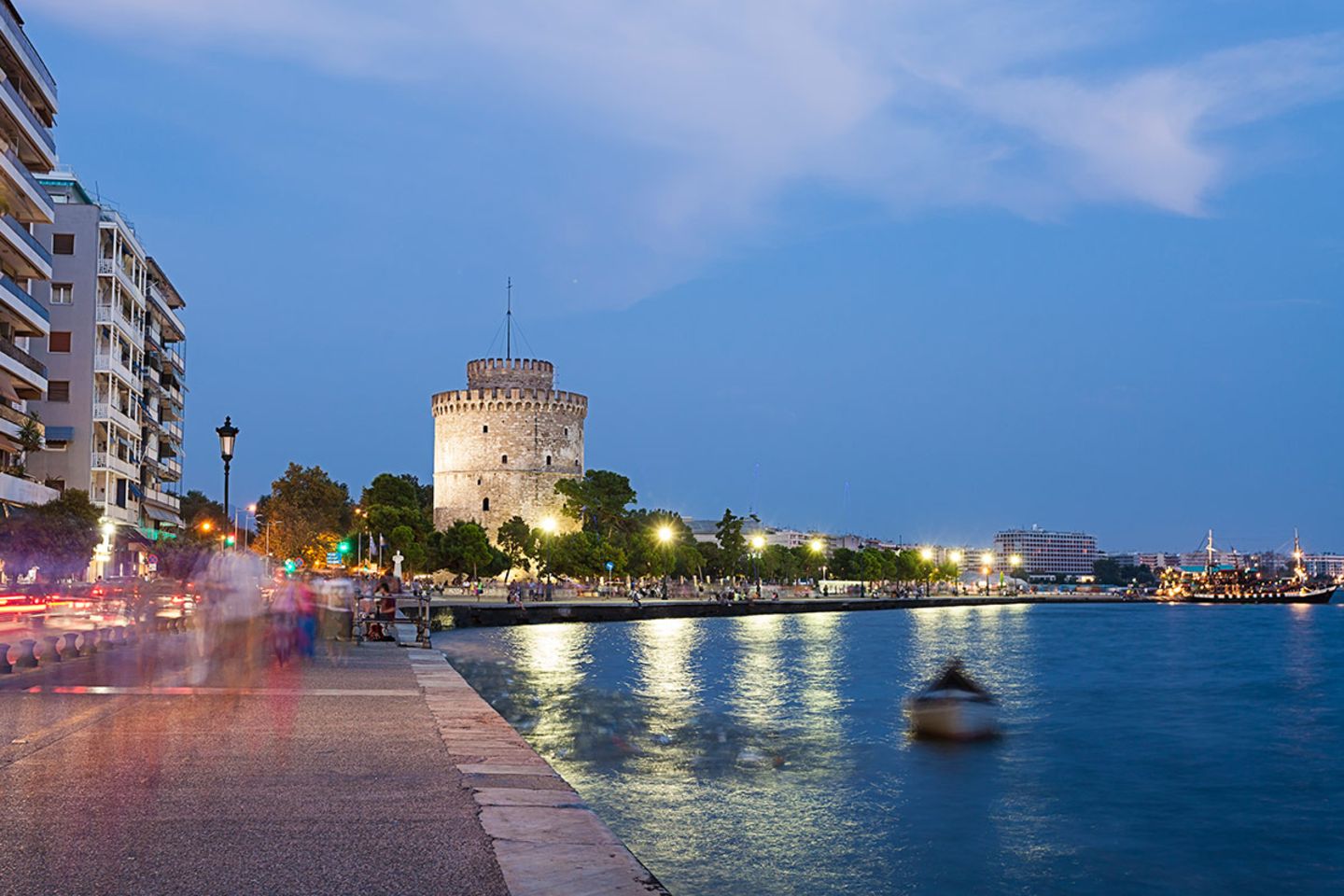 Aikaterini  Symeonidou
Thessaloniki
Inhaltsverzeichnis
Traditionelles EssenSEHENSWÜRDIGKEITENAllgemeine Infos
Traditionelles essen
Das bekannteste Essen in Thessaloniki ist Gyros
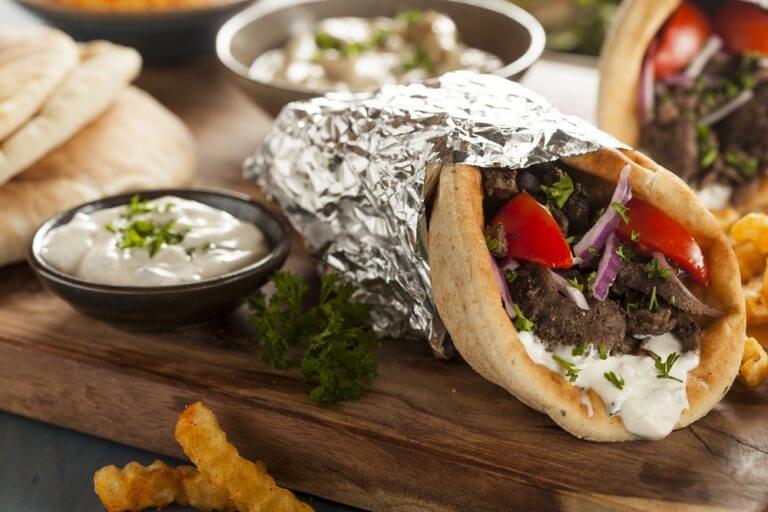 Sehenswürdigkeiten
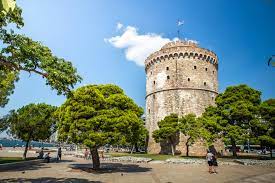 Allgemeine Infos
In Thessaloniki leben etwa 1.105.000 Einwohner (2019)
 in Thessaloniki gibt es sehr viele Sehenswürdigkeiten (bekannteste : weißer Turm und die kleinen Regenschirme) 
 der PrAEsident heißt Kyriacos Mitsotakis
Die Stadt Thessaloniki gibt es seit 315 v. chr.
Thessaloniki liegt in Griechenland
Thessaloniki
Quellen
https://image.geo.de/30087706/t/vg/v3/w1440/r0/-/teaser-gross-jpg--42390-.jpg 
https://www.foodtempel.de/wp-content/uploads/2017/12/Gyros-mit-Pita-Brot-und-Zaziki-768x512.jpg
https://www.voyagetips.com/wp-content/uploads/2019/11/Thessaloniki-sehensw%C3%BCrdigkeiten.jpg
https://greece-moments.com/wp-content/uploads/2020/03/Thessaloniki-Urlaub-Sehensw%C3%BCrdigkeiten-Reisebericht.jpg

https://greece-moments.com/wp-content/uploads/2020/03/thessaloniki-griechenland-thermaischer-golf-uferpromenade.jpg